Setting up HBA Events
Event setup system overview
Overview of Process
Starting the process:
Use the information on the current set up form as a guide for what information will be needed for the electronic form (they are basically the same)
Have that information ready to go before starting the electronic process
Using the electronic form:
Log into your HBA profile and go to “Event Setup” and “Add New Event”. Begin filling in the electronic form (CLICK HERE FOR A VIDEO WALKTHROUGH)
Completing the process:
If event was saved as draft—one reminder email will be sent after one week alerting volunteer that event is still in draft stage and needs to be published
If event was published--email confirming event has been published with URL link to registration page will be sent to volunteer 
Speakers still need to be sent speaker agreement link
When registration URL is received, volunteer sends to marketing COE for creation of bitly and the start of promotion
2
Who can set up HBA events?
Automatic access for:
Membership and Volunteer Engagement DALs
Chapter Programming DALs
Regional Programming COE presidents
Engagement COE presidents
The leaders listed above can request access for an additional committee member by emailing volunteer@hbanet.org
3
What happens when I submit an event?
Events submitted through the event setup module are immediately added to the HBA database
A staff member reviews and approves the event (during pilot period only- when system has been up and running smoothly for a few months this step will be removed from the process)
Registration opens automatically 6 weeks prior to the event
Event is added to the HBA calendar and event digest (UNLESS event is invite-only)
If event is set up within the 6 week window, then registration opens immediately
The module does allow you to save events as draft until you are ready to submit; though it is best to have all information ready before you begin
4
Locating the event setup module
The event setup module is located in your HBA profile. Along the top of the profile page at the end with 3 dots; click that to begin the “Event Setup” process
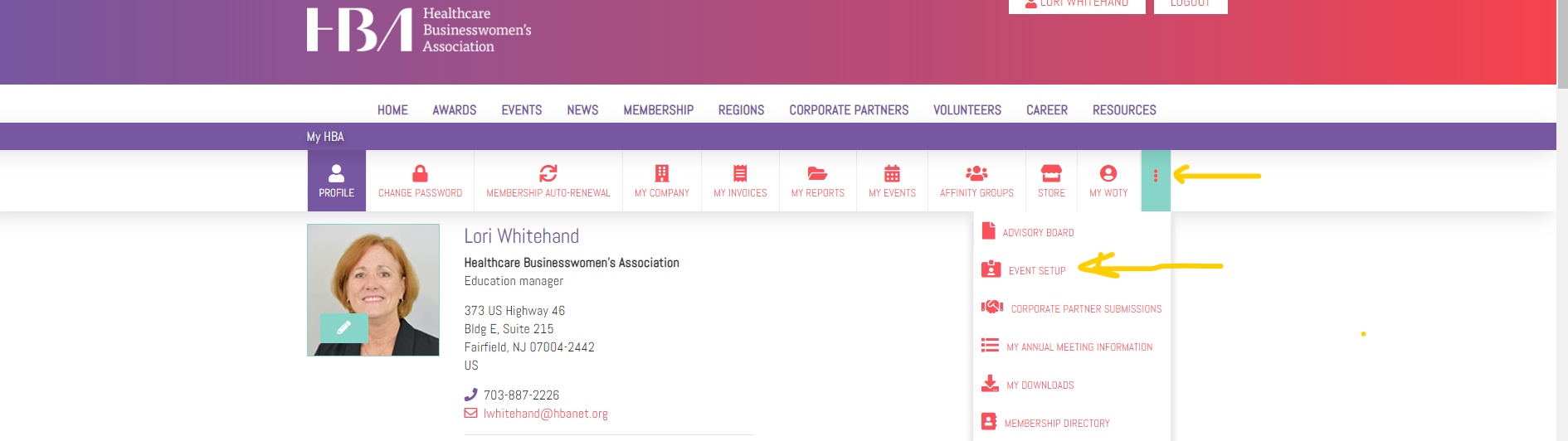 5
Select your event type
6
Speakers and Sponsors
When adding a speaker and/or sponsor, please keep in mind the following:
Speakers: must be selected from names already listed in our system. If a speaker does not have a profile in our system, please ask them to create a profile before you can add them to the form. If speaker updates are required, speakers must do that themselves.
Sponsors: must be in our system before they can be selected on the form. If a sponsor does not have a profile in our system, please email: corporatepartners@hbanet.org and request the addition.
7
The event setup process – 3 steps
Once you select your event type, the relevant form will load
Page 1 – Basic event info (title, date/time, location, event description, etc.)
Page 2 – Add speakers/sponsors (if applicable)
Page 3 – Set pricing for event
Some information is hard-coded to comply with HBA policies. If you are entering information that does not comply with HBA policies, please email: events@hbanet.com for assistance.
8
What if I need to make edits or cancel my event?
The event setup module allows you to view upcoming active events set up for your chapter. Click on an event to edit the information. Historical events are also shown.
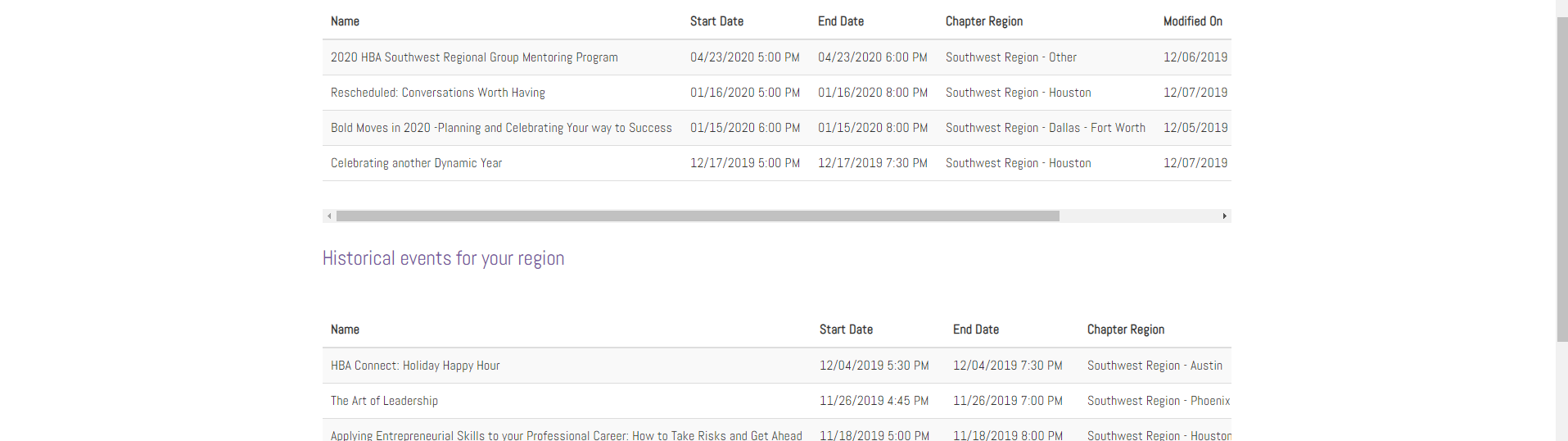 9
Process roll-out timeline
Beginning in January, the electronic process will be open and available for volunteers to use. Volunteers will be alerted to this by HBA email.
During January and February volunteers can use either method (Word doc or electronic) for event set up though we recommend moving to electronic as soon as possible
Starting March 1, paper forms will no longer be excepted
HBA staff will be available to assist (events@ or by phone)
HBA staff will monitor events to assure accuracy and adherence to event policies
Non-compliant events will be identified and revisions requested
10
Where do I go for help?
If you encounter any difficulties with setting up an event, please email events@hbanet.org and HBA staff will be happy to assist you.
11